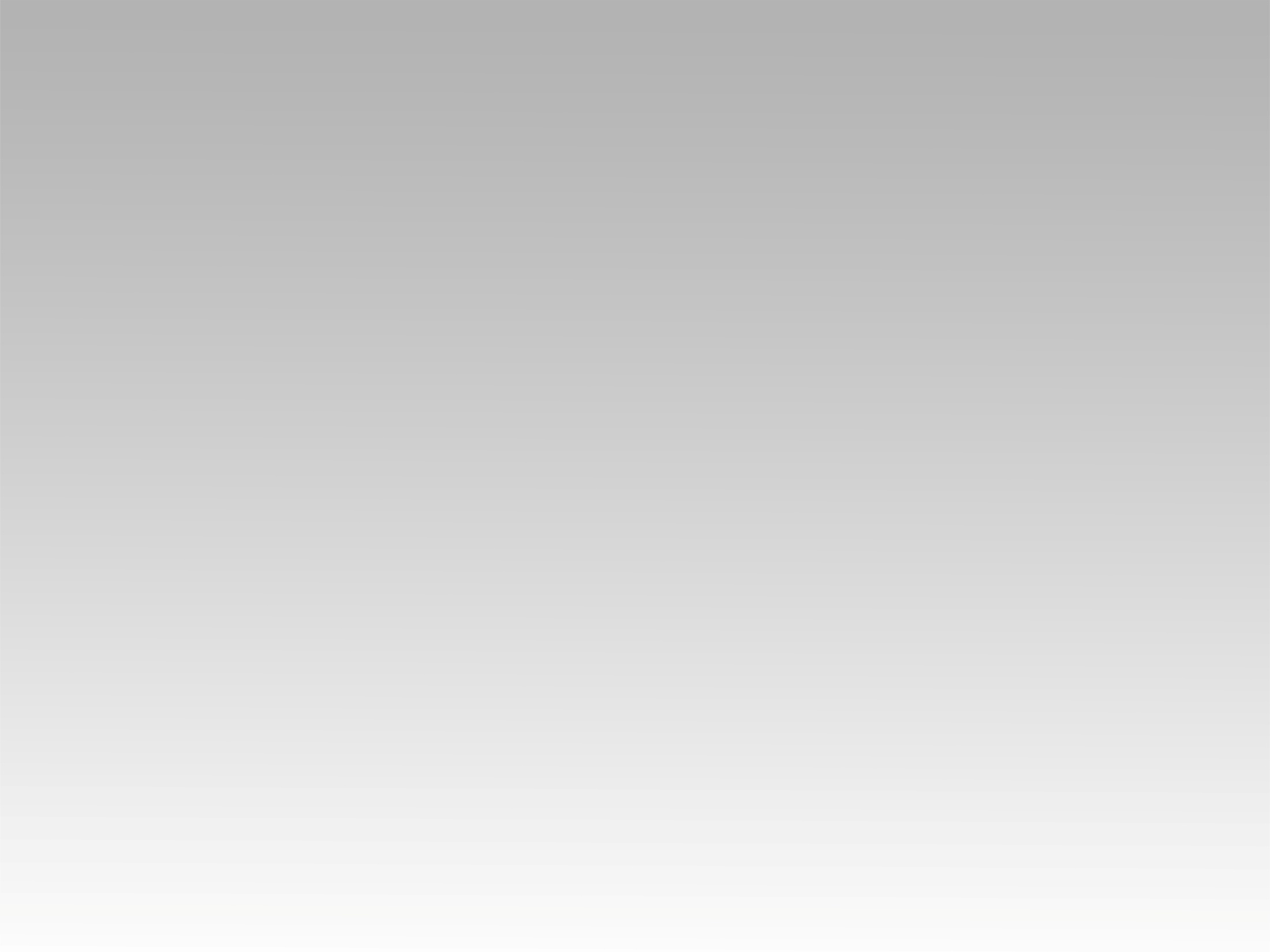 تـرنيــمة
عايز أرنم وأعلي صوتي
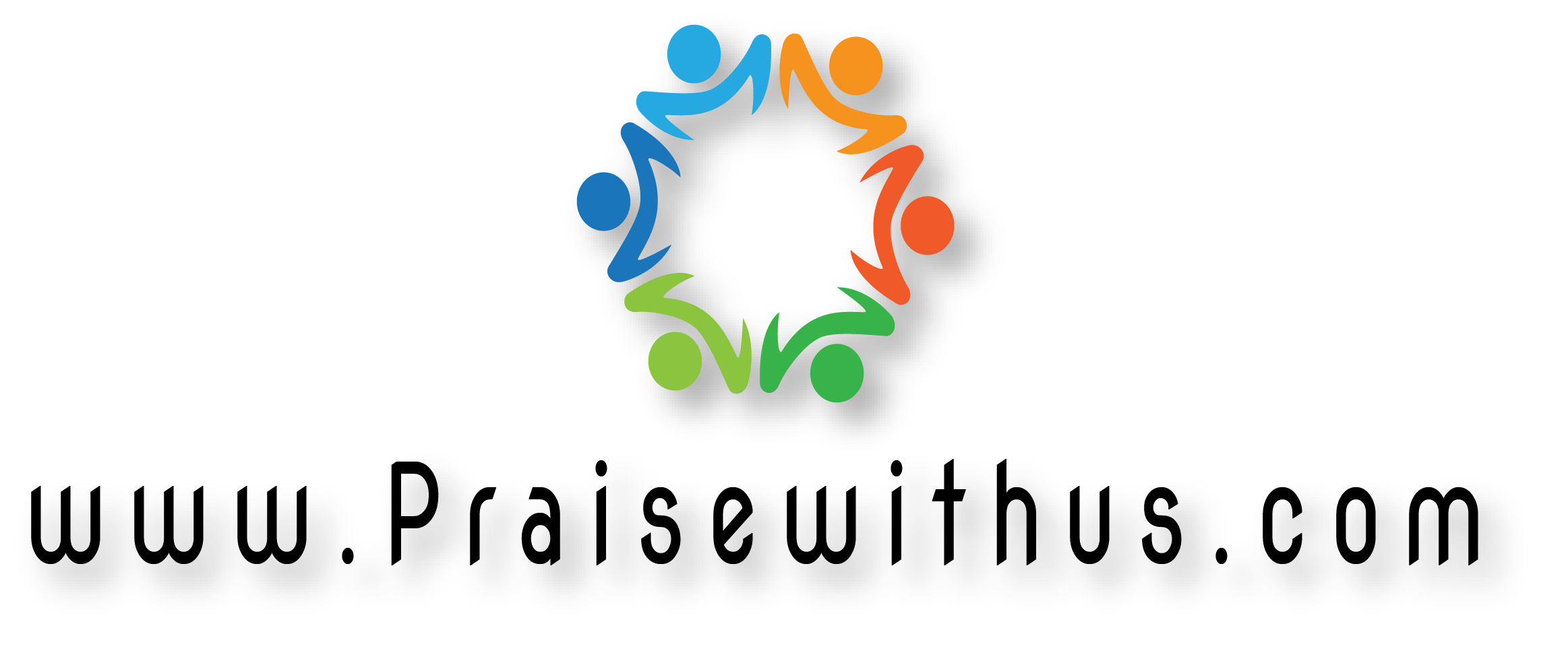 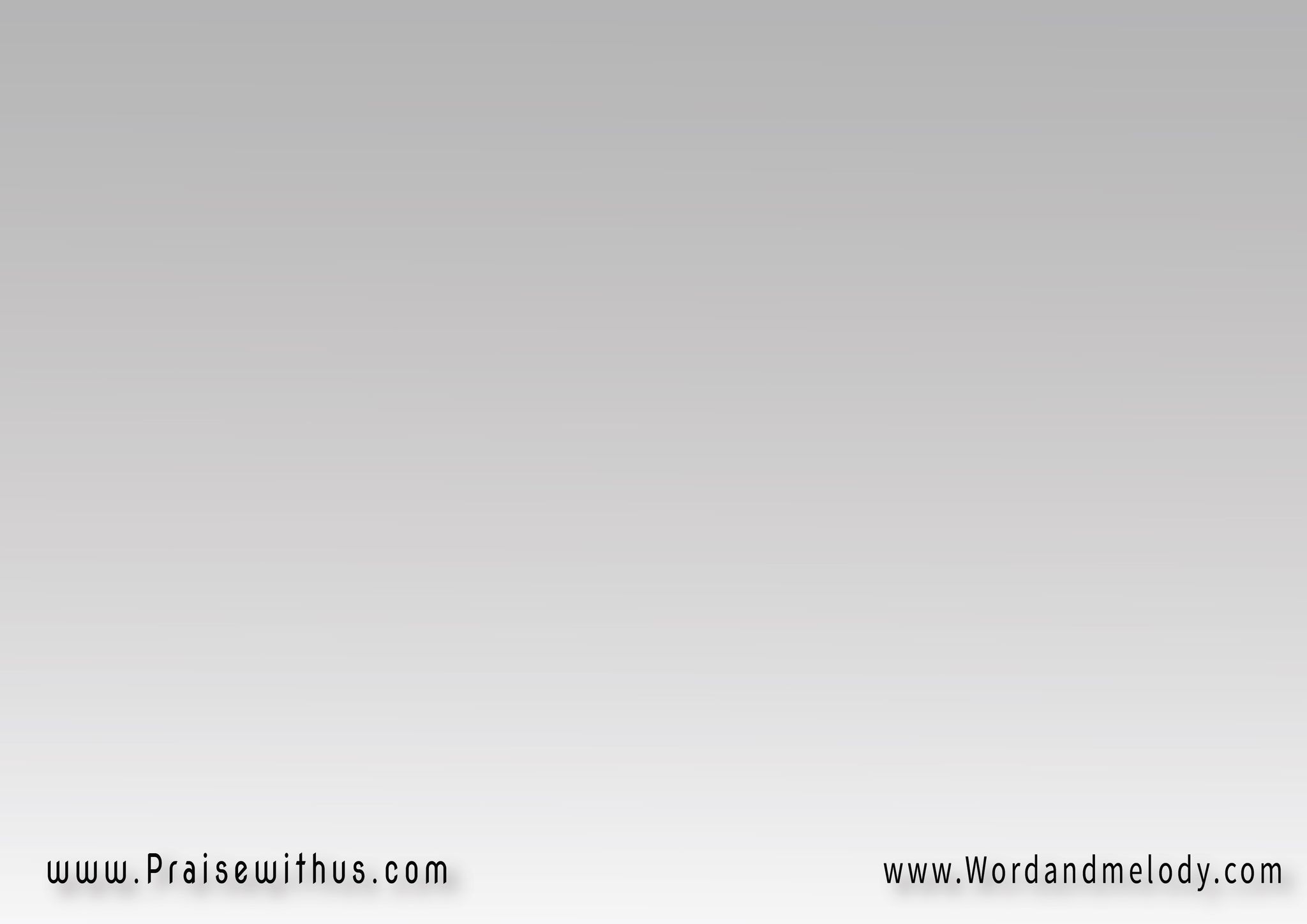 عَايز أرَنِّم وَأعَلِّي صُوتي  وَأرفَع لِرَبِّي شُكر قلبيعَايز أرَنِّم أجمَل ألحَاني   وَأهدِي لِرَبِّي حُبّ قلبي(مَعَاه الدُّنيَــــا باشُوفهــا أحلَىطول ما أنا عَارِف إنُّه جَنبي)2
aayez arannem waalli Soti   warfaa le rabbi shokr albiaayez aghanni ajmal alhani   wahdi le rabbi hobb albi(maah elddonia bashofha ahlatol mana aaref enno janbi)2 I want to sing the best tunes loudly thanking God and showing my love. Life seems sweet when I
 know that He is with me.
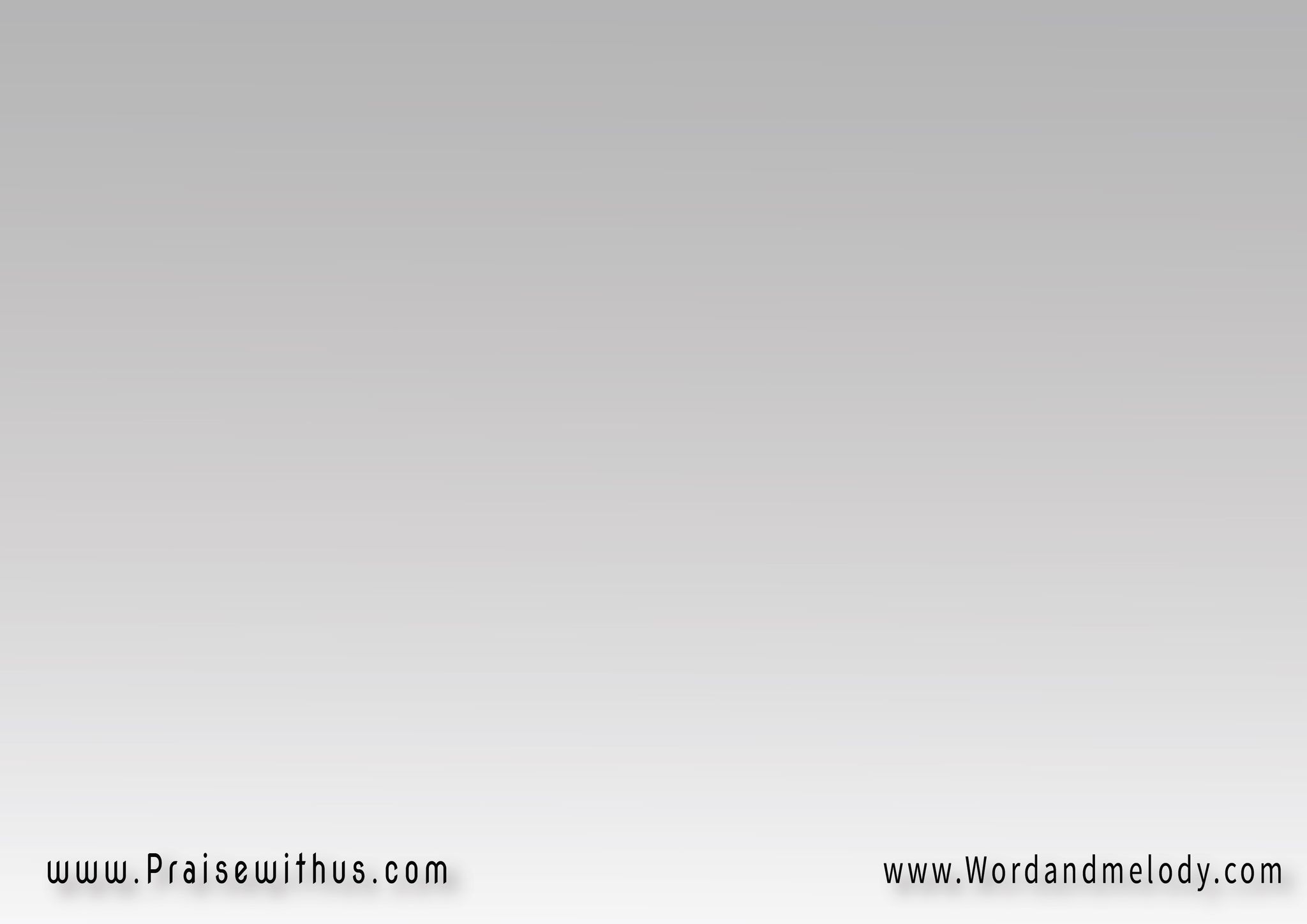 هافَرَّح قلبه وَأطلُب رِضَاه   أنا هِنا عَايش باستَنَّاه(عَايز أقول له زَيَّك مَفيش   كُلّ كلامِي ما يكَفِّيش)2عَلَشَان كِدَه....
hafarrah albo watlob reDahana hena aayesh bastannah(aayez aqollo zayyak mafeeshkoll kalami ma yekaffeesh)2aalashan keda….I will please Him and live waiting for Him. I want
 to tell Him that there is nobody like Him but all the words are not enough; that is why…….
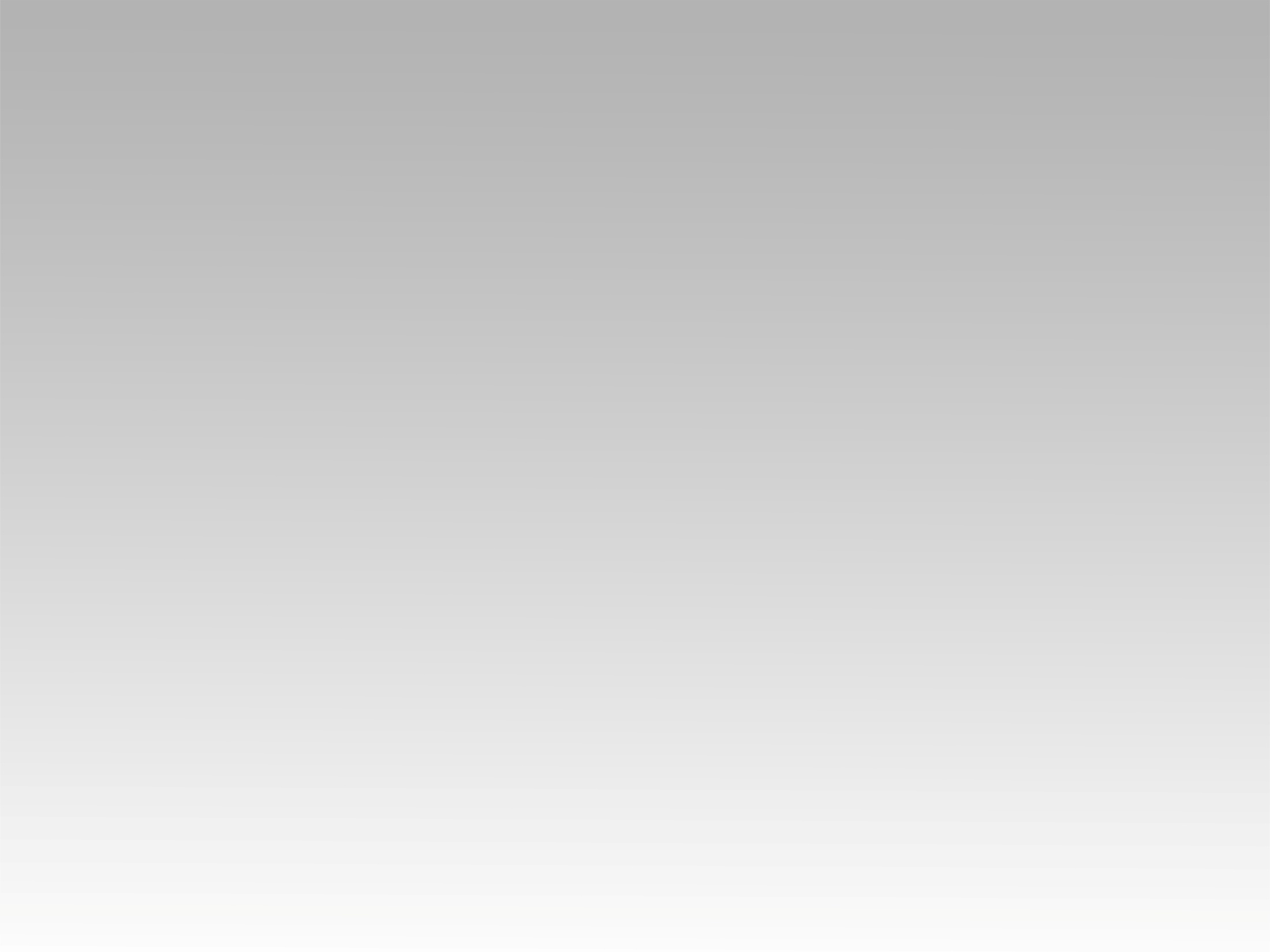 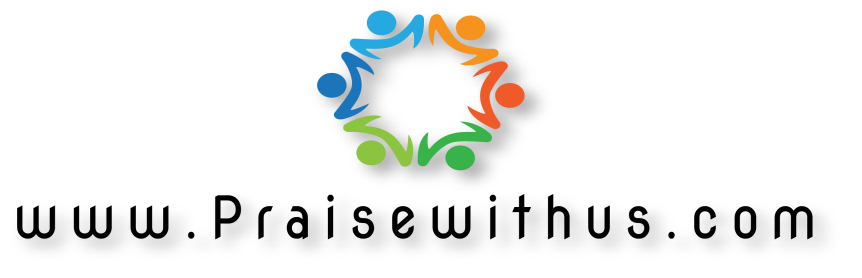